דף ט עמוד ב
וקאמר רב יהודה בכולן ט"ו עריות אני קורא בהם משנה זו האסורה לזה מותרת לזה כו'       וכן כולן ותהא האסורה לזה מותרת לזה והאסורה לזה מותרת לזה ויתייבמו שתיהן אף על פי שהן שתי אחיות ולא אמרינן אחות זקוקתו היא .
אשת אחיו מאמו
וזו אסורה לזה משום בתו וזו אסורה לזה משום בתו
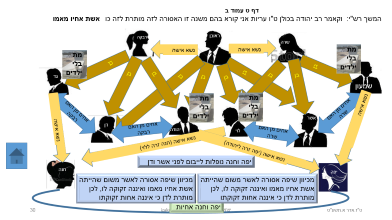 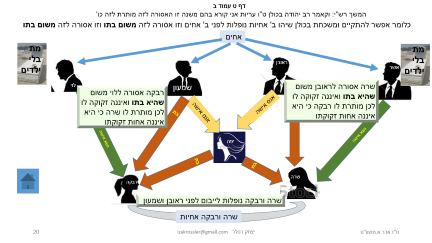 הקשו על כל ציור ותקבלו הסבר
בת אשתו
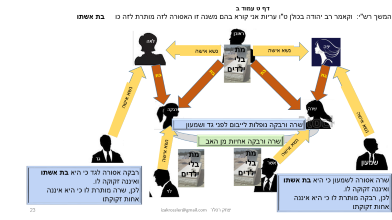 חמותו
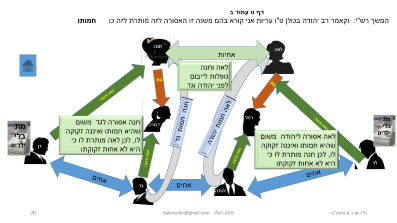 אחות אשתו
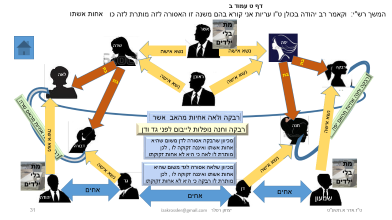 בת בתו
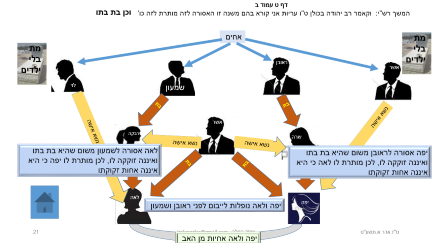 בת בתה
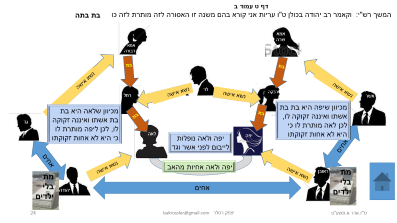 אחותו מאמו
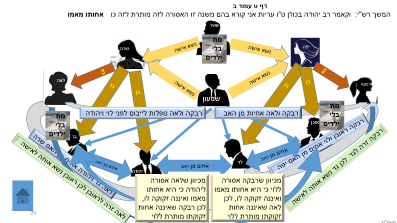 אשת אחיו שלא היה בעולמו
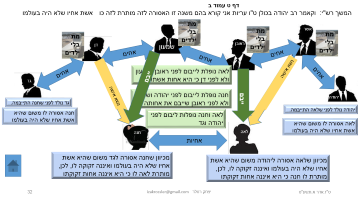 בת בנו
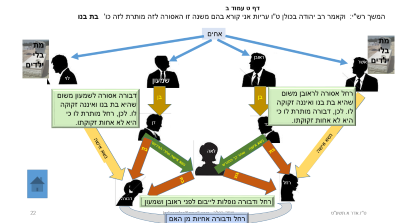 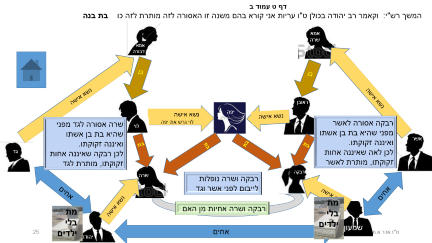 בת בנה
אם חמותו
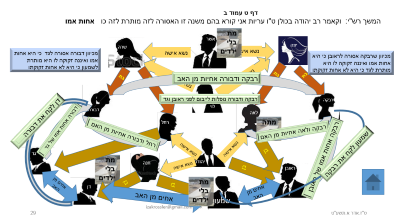 1
יצחק רסלר  izakrossler@gmail.com
כ"א.אדר ב.תשפ"ב
דף ט עמוד ב
המשך רש"י: וקאמר רב יהודה בכולן ט"ו עריות אני קורא בהם משנה זו האסורה לזה מותרת לזה כו'
כלומר אפשר להתקיים ומשכחת בכולן שיהו ב' אחיות נופלות לפני ב' אחים וזו אסורה לזה משום בתו וזו אסורה לזה משום בתו
אחים
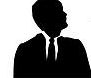 שמעון
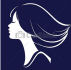 יפה
שרה אסורה לראובן משום שהיא בתו ואיננה זקוקה לו
לכן מותרת לו רבקה כי היא איננה אחות זקוקתו
רבקה אסורה ללוי משום שהיא בתו ואיננה זקוקה לו
לכן מותרת לו שרה כי היא איננה אחות זקוקתו
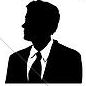 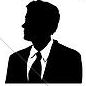 ראובן
אשר
בת
בת
בת
בת
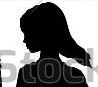 שרה
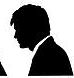 לוי
אנס את יפה
אנס את יפה
מת בלי ילדים
מת בלי ילדים
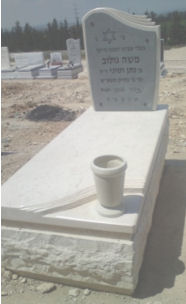 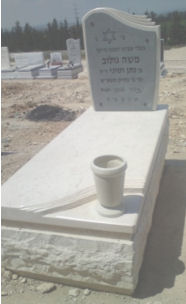 נשא אישה
נשא אישה
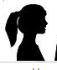 רבקה
שרה ורבקה נופלות לייבום לפני ראובן ושמעון
שרה ורבקה אחיות מן האם
2
יצחק רסלר  izakrossler@gmail.com
כ"א.אדר ב.תשפ"ב
דף ט עמוד ב
המשך רש"י:  וקאמר רב יהודה בכולן ט"ו עריות אני קורא בהם משנה זו האסורה לזה מותרת לזה כו'
וכן בת בתו
אחים
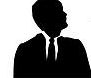 שמעון
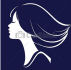 יפה
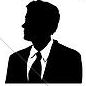 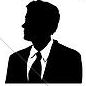 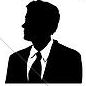 אשר
ראובן
אשר
בת
בת
בת
בת
בת
בת
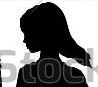 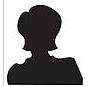 שרה
לאה
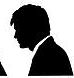 לוי
נשא אישה
נשא אישה
נשא אישה
נשא אישה
לאה אסורה לשמעון משום שהיא בת בתו ואיננה זוקקה לו, לכן מותרת לו יפה כי היא איננה אחות זקוקתו
יפה אסורה לראובן משום שהיא בת בתו ואיננה זוקקה לו, לכן מותרת לו לאה כי היא איננה אחות זקוקתו
מת בלי ילדים
מת בלי ילדים
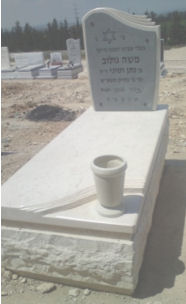 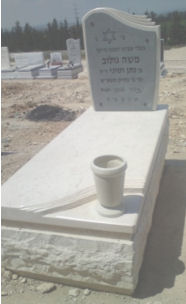 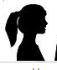 רבקה
יפה ולאה נופלות לייבום לפני ראובן ושמעון
יפה ולאה אחיות מן האב
3
יצחק רסלר  izakrossler@gmail.com
כ"א.אדר ב.תשפ"ב
דף ט עמוד ב
המשך רש"י:  וקאמר רב יהודה בכולן ט"ו עריות אני קורא בהם משנה זו האסורה לזה מותרת לזה כו'
בת בנו
אחים
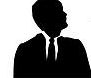 שמעון
רחל אסורה לראובן משום שהיא בת בנו ואיננה זקוקה לו. לכן, דבורה מותרת לו כי היא לא אחות זקוקתו.
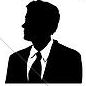 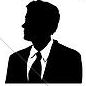 ראובן
אשר
דבורה אסורה לשמעון משום שהיא בת בנו ואיננה זקוקה לו. לכן, רחל מותרת לו כי היא לא אחות זקוקתו.
בת
בת
בת
בת
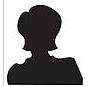 לאה
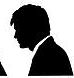 לוי
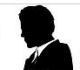 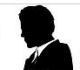 בן
בן
גד
דן
נשא אישה
נשא אישה
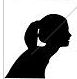 מת בלי ילדים
מת בלי ילדים
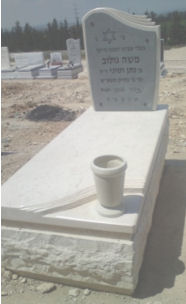 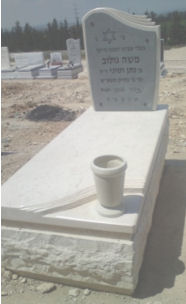 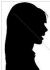 רחל
דבורה
ואחר כך התגרש
נשא אישה
נשא אישה אחרי הגירושים
רחל ודבורה נופלות לייבום לפני ראובן ושמעון
4
יצחק רסלר  izakrossler@gmail.com
כ"א.אדר ב.תשפ"ב
רחל ודבורה אחיות מן האם
דף ט עמוד ב
המשך רש"י:  וקאמר רב יהודה בכולן ט"ו עריות אני קורא בהם משנה זו האסורה לזה מותרת לזה כו
בת אשתו
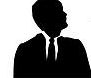 שמעון
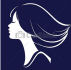 יפה
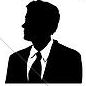 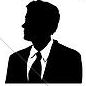 ראובן
אשר
בת
בת
בת
בת
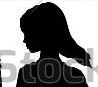 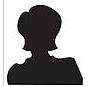 שרה
לאה
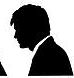 יהודה
שרה ורבקה נופלות לייבום לפני גד ושמעון
לוי
נשא אישה
נשא אישה
נשא אישה
נשא אישה
נשא אישה
נשא אישה
שרה ורבקה אחיות מן האב
מת בלי ילדים
מת בלי ילדים
מת בלי ילדים
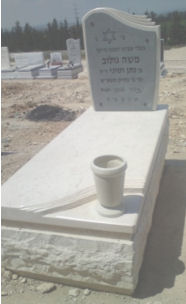 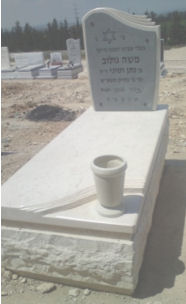 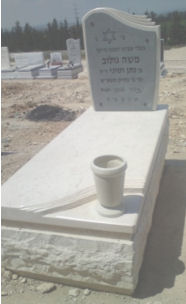 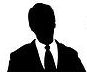 גד
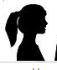 רבקה
רבקה אסורה לגד כי היא בת אשתו ואיננה זקוקה לו.
לכן, שרה מותרת לו כי היא איננה אחות זקוקתו
שרה אסורה לשמעון כי היא בת אשתו ואיננה זקוקה לו.
לכן, רבקה מותרת לו כי היא איננה אחות זקוקתו
5
יצחק רסלר  izakrossler@gmail.com
כ"א.אדר ב.תשפ"ב
דף ט עמוד ב
המשך רש"י:  וקאמר רב יהודה בכולן ט"ו עריות אני קורא בהם משנה זו האסורה לזה מותרת לזה כו
בת בתה
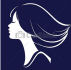 יפה
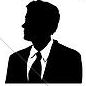 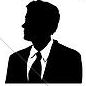 ראובן
אשר
בת
בת
בת
בת
בת
בת
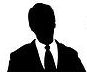 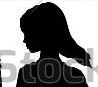 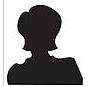 אמא שרה
לאה
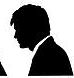 מכיוון שיפה היא בת בת אשתו ואיננה זקוקה לו, לכן לאה מותרת לו כי היא לא אחות זקוקתו
מכיוון שלאה היא בת בת אשתו ואיננה זקוקה לו, לכן ליפה מותרת לו כי היא לא אחות זקוקתו
אחים
אחים
אחים
יהודה
לוי
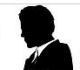 גד
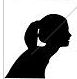 נשא אישה
נשא אישה
נשא אישה
נשא אישה
נשא אישה
נשא אישה
יפה ולאה נופלות לייבום לפני אשר וגד
מת בלי ילדים
מת בלי ילדים
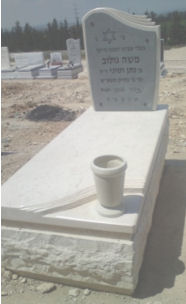 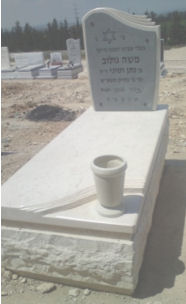 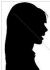 אמא דבורה
רחל
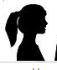 יפה ולאה אחיות מהאב
רבקה
6
יצחק רסלר  izakrossler@gmail.com
כ"א.אדר ב.תשפ"ב
דף ט עמוד ב
המשך רש"י:  וקאמר רב יהודה בכולן ט"ו עריות אני קורא בהם משנה זו האסורה לזה מותרת לזה כו
בת בנה
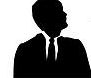 שמעון
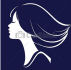 יפה
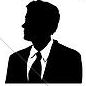 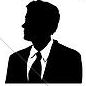 ראובן
אשר
בת
בת
בת
בת
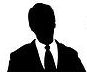 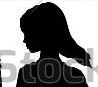 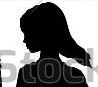 אמא שרה
שרה
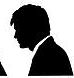 רבקה אסורה לאשר מפני שהיא בת בן אשתו ואיננה זקוקתו.
לכן לאה שאיננה אחות זקוקתו, מותרת לאשר
לוי גרש את יפה
שרה אסורה לגד מפני שהיא בת בן אשתו ואיננה זקוקתו.
לכן רבקה שאיננה אחות זקוקתו, מותרת לגד
אחים
אחים
אחים
יהודה
לוי
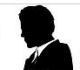 בן
בן
גד
נשא אישה
נשא אישה
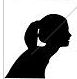 נשא אישה
נשא אישה
נשא אישה
נשא אישה
מת בלי ילדים
מת בלי ילדים
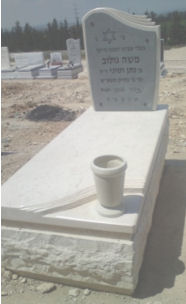 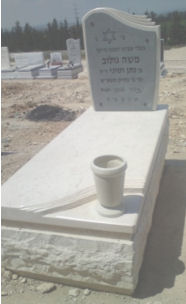 אמא דבורה
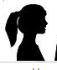 רבקה ושרה נופלות לייבום לפני אשר וגד
רבקה
רבקה ושרה אחיות מן האם
7
יצחק רסלר  izakrossler@gmail.com
כ"א.אדר ב.תשפ"ב
דף ט עמוד ב
המשך רש"י:  וקאמר רב יהודה בכולן ט"ו עריות אני קורא בהם משנה זו האסורה לזה מותרת לזה כו
חמותו
אחיות
חנה אסורה לגד  משום שהיא חמותו ואיננה זקוקה לו, לכן לאה מותרת לו כי היא לא אחות זקוקתו
לאה אסורה ליהודה  משום שהיא חמותו ואיננה זקוקה לו, לכן חנה מותרת לו כי היא לא אחות זקוקתו
לאה וחנה נופלות לייבום לפני יהודה וגד
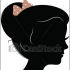 חנה
בת
בת
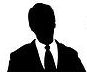 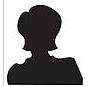 לאה
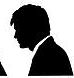 אחים
אחים
אחים
יהודה
חנה  חמות  גד
לאה חמות יהודה
לוי
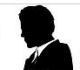 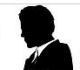 גד
דן
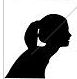 מת בלי ילדים
מת בלי ילדים
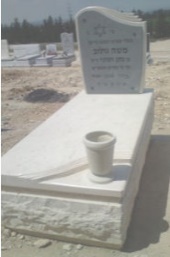 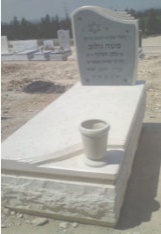 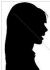 רחל
דבורה
נשא אישה
נשא אישה
נשא אישה
נשא אישה
8
יצחק רסלר  izakrossler@gmail.com
כ"א.אדר ב.תשפ"ב
דף ט עמוד ב
המשך רש"י:  וקאמר רב יהודה בכולן ט"ו עריות אני קורא בהם משנה זו האסורה לזה מותרת לזה כו
אם חמותו
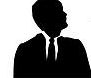 או
שמעון
יפה ושרה נופלות לייבום לפני שמעון ויהודה
או
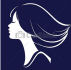 יפה
מכיוון שיפה אסורה לשמעון כי היא אם חמותו ואיננה זקוקה לו לכן, שרה מותרת לו כי היא לא אחות זקוקתו
מכיוון ששרה אסורה ליהודה כי היא אם חמותו ואיננה זקוקה לו לכן, יפה מותרת לו כי היא לא אחות זקוקתו
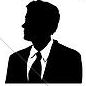 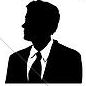 ראובן
אשר
בת
בת
בת
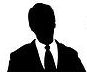 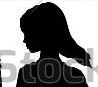 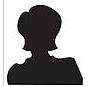 בת
בת
בת
שרה
לאה
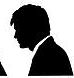 אחים
אחיות
אחים
אחים
יהודה
לוי
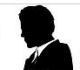 בן
בן
גד
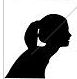 נשא אישה
נשא אישה
נשא אישה
נשא אישה
מת בלי ילדים
מת בלי ילדים
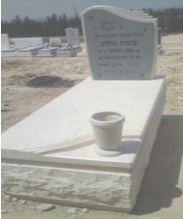 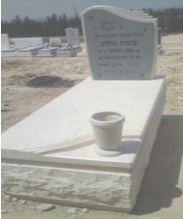 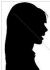 רחל
דבורה
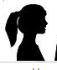 רבקה
יצחק רסלר  izakrossler@gmail.com
9
כ"א.אדר ב.תשפ"ב
דף ט עמוד ב
המשך רש"י:  וקאמר רב יהודה בכולן ט"ו עריות אני קורא בהם משנה זו האסורה לזה מותרת לזה כו
אחותו מאמו
מכיוון שלאה אסורה ליהודה כי היא אחותו מאמו ואיננה זקוקה לו, לכן רבקה שאיננה אחות זקוקתו מותרת ללוי
מכיוון שרבקה אסורה ללוי כי היא אחותו מאמו ואיננה זקוקה לו, לכן לאה שאיננה אחות זקוקתו מותרת ללוי
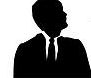 שמעון
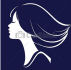 יפה
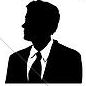 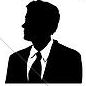 ראובן
אשר
בת
בת
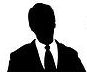 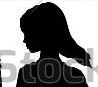 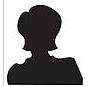 שרה
לאה
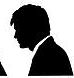 רבקה ולאה אחיות מן האב
רבקה ולאה נופלות לייבום לפני לוי ויהודה
יהודה
אחים מן האב
אחים מן האב
אחים מן האב
לוי
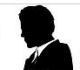 בן
בן
בן
בן
גד
נשא אישה
נשא אישה
נשא אישה
נשא אישה
רבקה ראובן ולוי אחים מן האם יפה
מת בלי ילדים
מת בלי ילדים
מת בלי ילדים
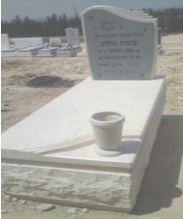 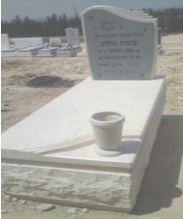 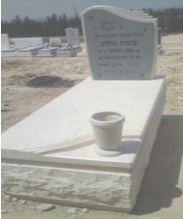 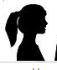 לאה גד ויהודה אחים מן האם שרה
רבקה
רבקה זרה לגד  לכן גד נשא אותה לאישה
לאה זרה לראובן לכן ראובן נשא אותה לאישה
10
יצחק רסלר  izakrossler@gmail.com
כ"א.אדר ב.תשפ"ב
דף ט עמוד ב
המשך רש"י:  וקאמר רב יהודה בכולן ט"ו עריות אני קורא בהם משנה זו האסורה לזה מותרת לזה כו
אשת אחיו מאמו
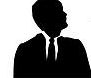 שמעון
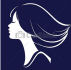 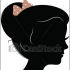 יפה
חנה
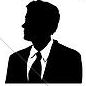 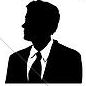 ראובן
אשר
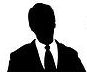 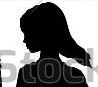 שרה
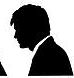 אחים מן האם רבקה
אחים מן האם רבקה
אחים מן האם שרה
אחים מן האם שרה
יהודה
לוי
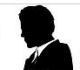 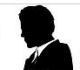 בן
בן
בן
בן
בן
בן
בן
בן
בן
בן
גד
דן
נשא אישה (חנה זרה ללוי)
נשא אישה (יפה זרה ליהודה)
נשא אישה
נשא אישה
נשא אישה
נשא אישה
מת בלי ילדים
מת בלי ילדים
מת בלי ילדים
מת בלי ילדים
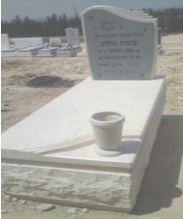 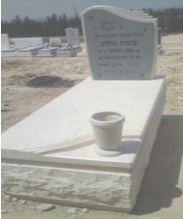 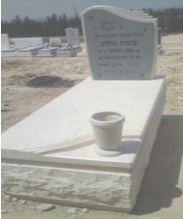 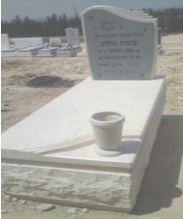 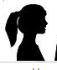 יפה וחנה נופלות לייבום לפני אשר ודן
רבקה
מכיוון שיפה אסורה לאשר משום שהייתה אשת אחיו מאמו ואיננה זקוקה לו, לכן מותרת לדן כי איננה אחות זקוקתו
מכיוון שחנה אסורה לדן משום שהייתה אשת אחיו מאמו ואיננה זקוקה לו, לכן מותרת לאשר כי איננה אחות זקוקתו
יפה וחנה אחיות
11
יצחק רסלר  izakrossler@gmail.com
כ"א.אדר ב.תשפ"ב
דף ט עמוד ב
המשך רש"י:  וקאמר רב יהודה בכולן ט"ו עריות אני קורא בהם משנה זו האסורה לזה מותרת לזה כו
אחות אשתו
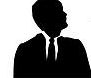 שמעון
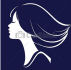 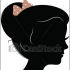 יפה
חנה
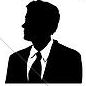 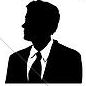 ראובן
אשר
בת
בת
בת
בת
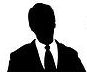 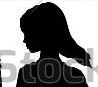 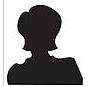 שרה
לאה
רבקה וחנה אחיות מהאם יפה
אחים
אחים
אחים
יהודה
רבקה ולאה אחיות מהאב  אשר
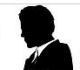 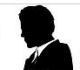 דבורה ולאה אחיות מהאם שרה
רבקה וחנה נופלות לייבום לפני גד ודן
גד
דן
נשא אישה
נשא אישה
נשא אישה
נשא אישה
נשא אישה
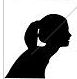 נשא אישה
נשא אישה
נשא אישה
מכיוון שרבקה אסורה לדן משום שהיא אחות אשתו ואיננה זקוקה לו , לכן מותרת לו לאה כי היא לא אחות זקוקתו
מת בלי ילדים
מת בלי ילדים
מת בלי ילדים
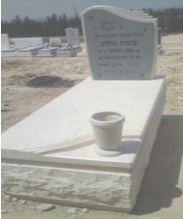 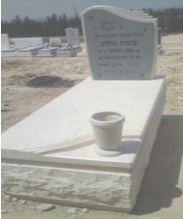 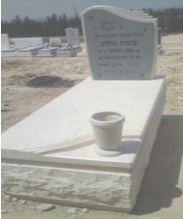 דבורה
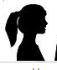 רבקה
מכיוון שלאה אסורה לגד משום שהיא אחות אשתו ואיננה זקוקה לו , לכן מותרת לו רבקה כי היא לא אחות זקוקתו
12
כ"א.אדר ב.תשפ"ב
יצחק רסלר  izakrossler@gmail.com
דף ט עמוד ב
המשך רש"י:  וקאמר רב יהודה בכולן ט"ו עריות אני קורא בהם משנה זו האסורה לזה מותרת לזה כו
אשת אחיו שלא היה בעולמו
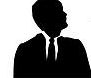 שמעון
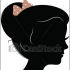 חנה
לאה נופלת לייבום לפני ראובן ושמעון 
ולא לפני דן כי היא אחות אשתו
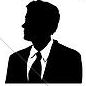 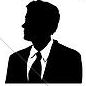 ראובן
אשר
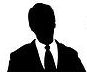 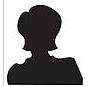 לאה
גד נולד לפני שחנה התייבמה.
אחים
אחים
אחים
אחיות
אחים
אחים
חנה נופלת לייבום לפני יהודה ושמעון 
ולא לפני ראובן שייבם את אחותה
יהודה
יהודה נולד לפני שלאה התייבמה.
חנה אסורה לו משום שהיא אשת אחיו שלא היה בעולמו
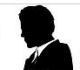 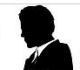 גד
דן
נשא אישה
נשא אישה
לאה אסורה לו משום שהיא אשת אחיו שלא היה בעולמו
מת בלי ילדים
מת בלי ילדים
מת בלי ילדים
מת בלי ילדים
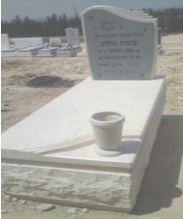 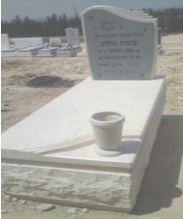 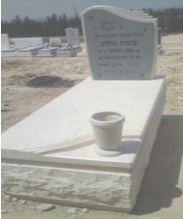 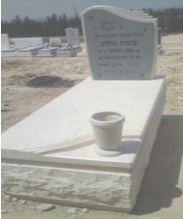 ייבם
ייבם
לאה וחנה נופלות ליבום לפני יהודה וגד
מכיוון שלאה אסורה ליהודה משום שהיא אשת אחיו שלא היה בעולמו ואיננה זקוקה לו, לכן, מותרת לו חנה כי היא איננה אחות זקוקתו
מכיוון שחנה אסורה לגד משום שהיא אשת אחיו שלא היה בעולמו ואיננה זקוקה לו, לכן, מותרת לאה לו כי היא איננה אחות זקוקתו
13
יצחק רסלר  izakrossler@gmail.com
כ"א.אדר ב.תשפ"ב